AppSleuth: a tool that tunes at the application level of a database system
Wei CAO, Renmin University of China
Dennis SHASHA, New York University
The biggest gains to be had from database tuning oftenlie at the application level.
Programmers often practice the following performance-killing actions:

1. Denormalize their tables.2. Misuse cursors.3. Put loops in stored procedures.4. Entangle loops and procedure calls,
    forming a long call path.


Appsleuth analyzes database logs, SQL code to find these problems WITHOUT LOOKING AT Java/C/PHP… code!

Currently AppSleuth supports PL/SQL and TSQL 
Program analysis.
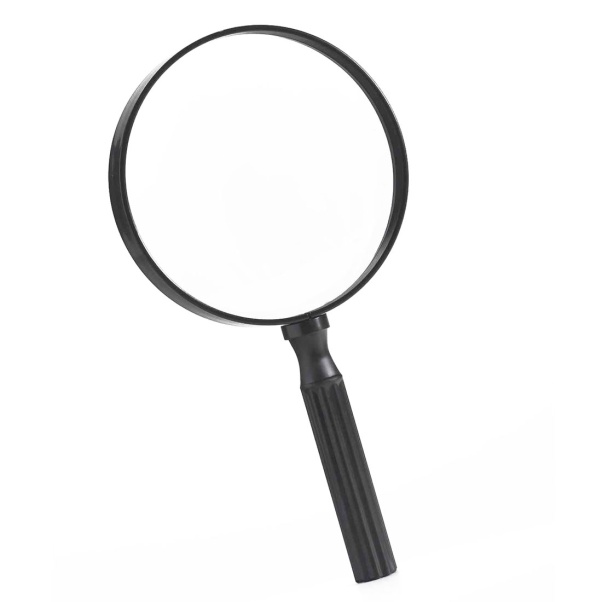 AppSleuth